Year 5 | Week 1 | Day 1
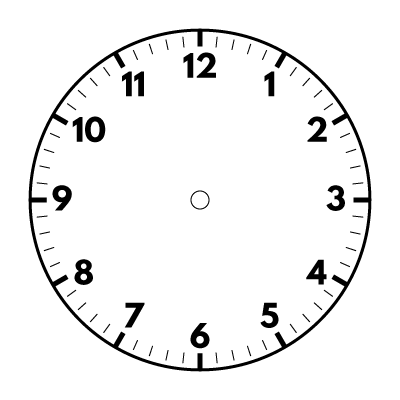 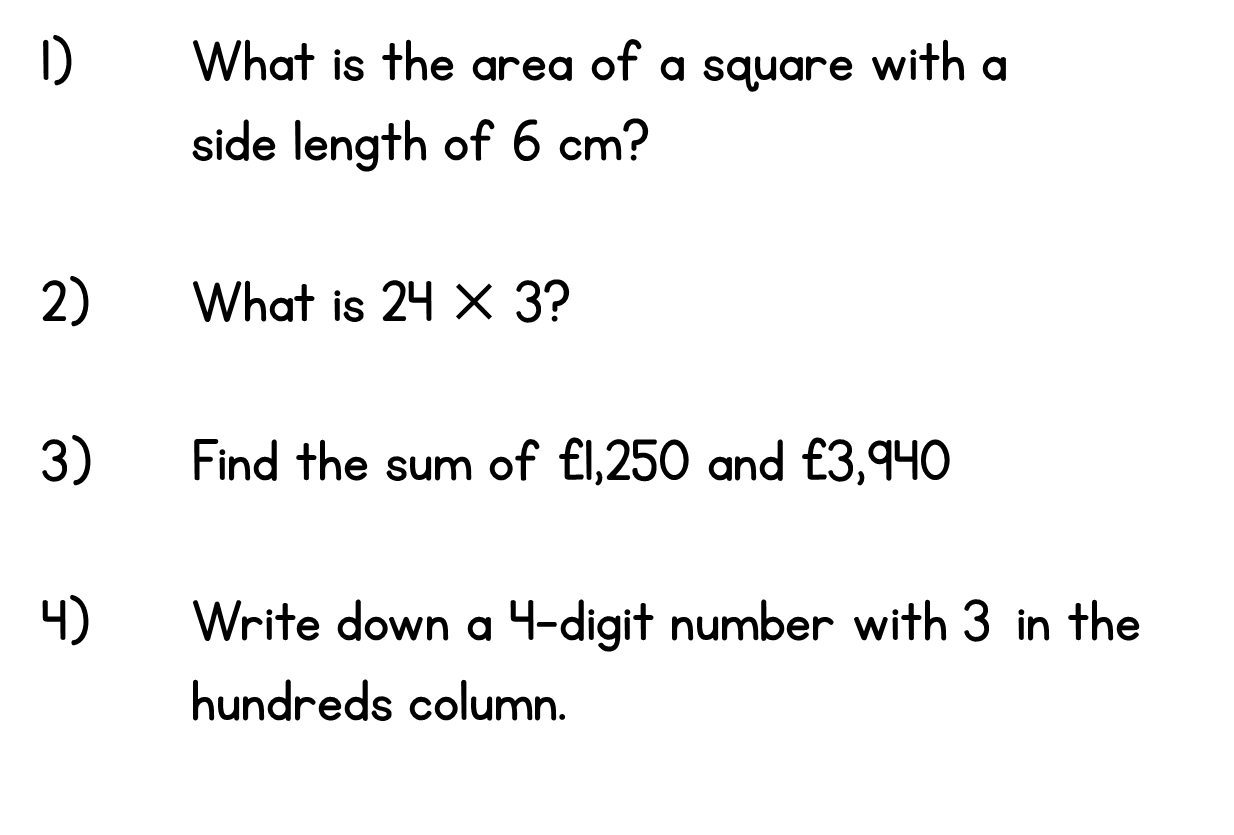 Year 5 | Week 1 | Day 2
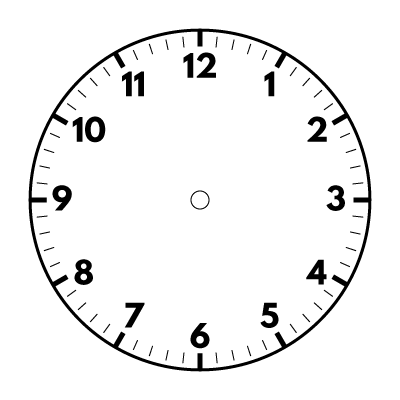 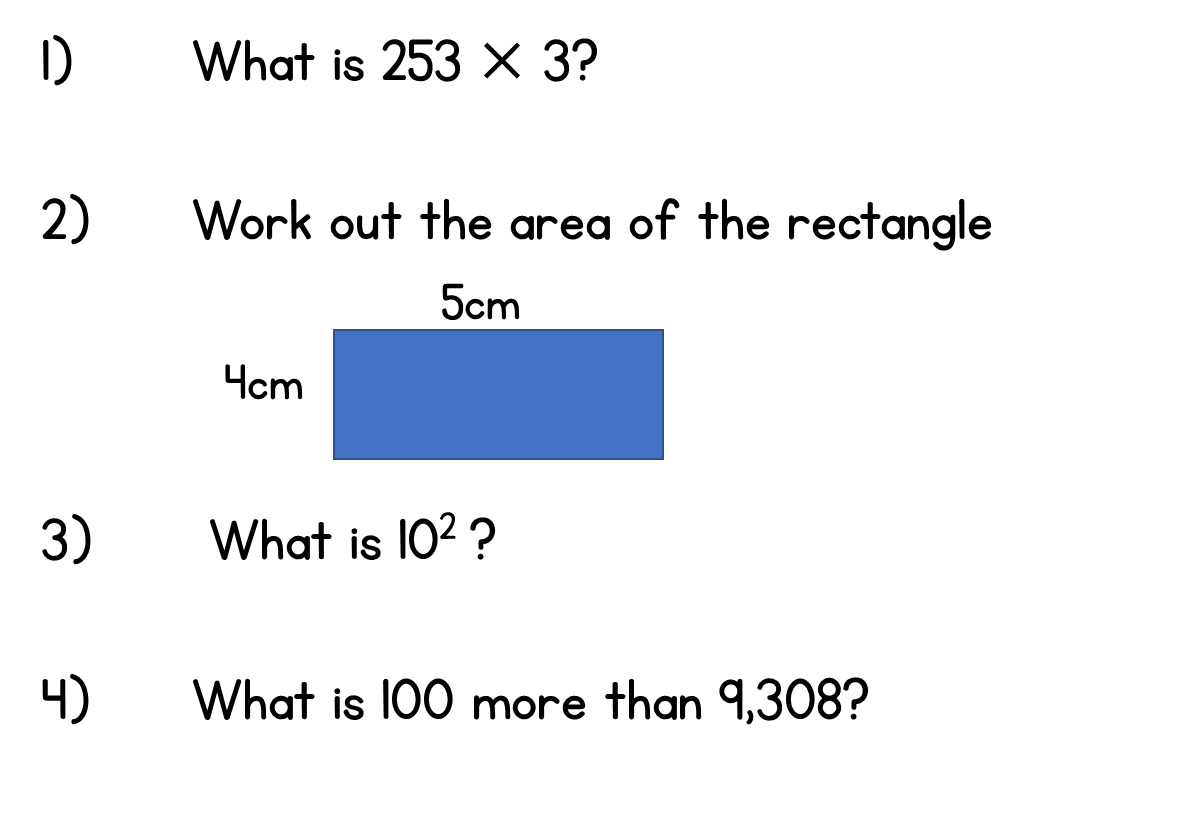 Year 5 | Week 1 | Day 3
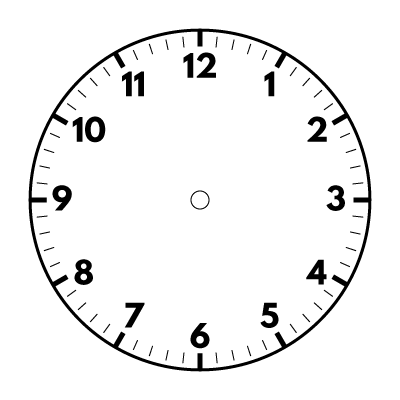 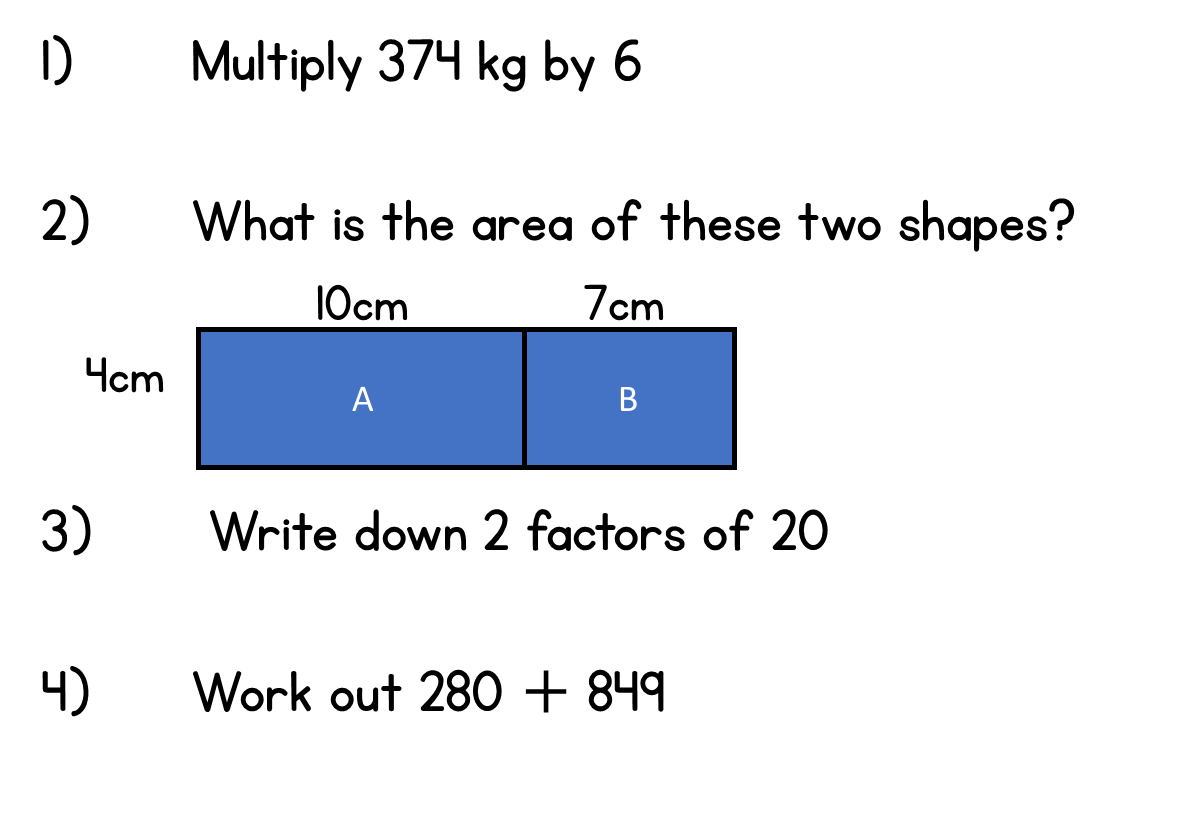 Year 5 | Week 1 | Day 4
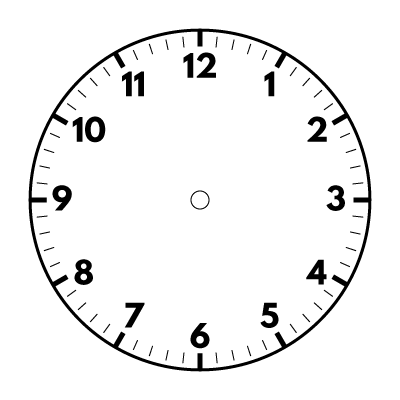 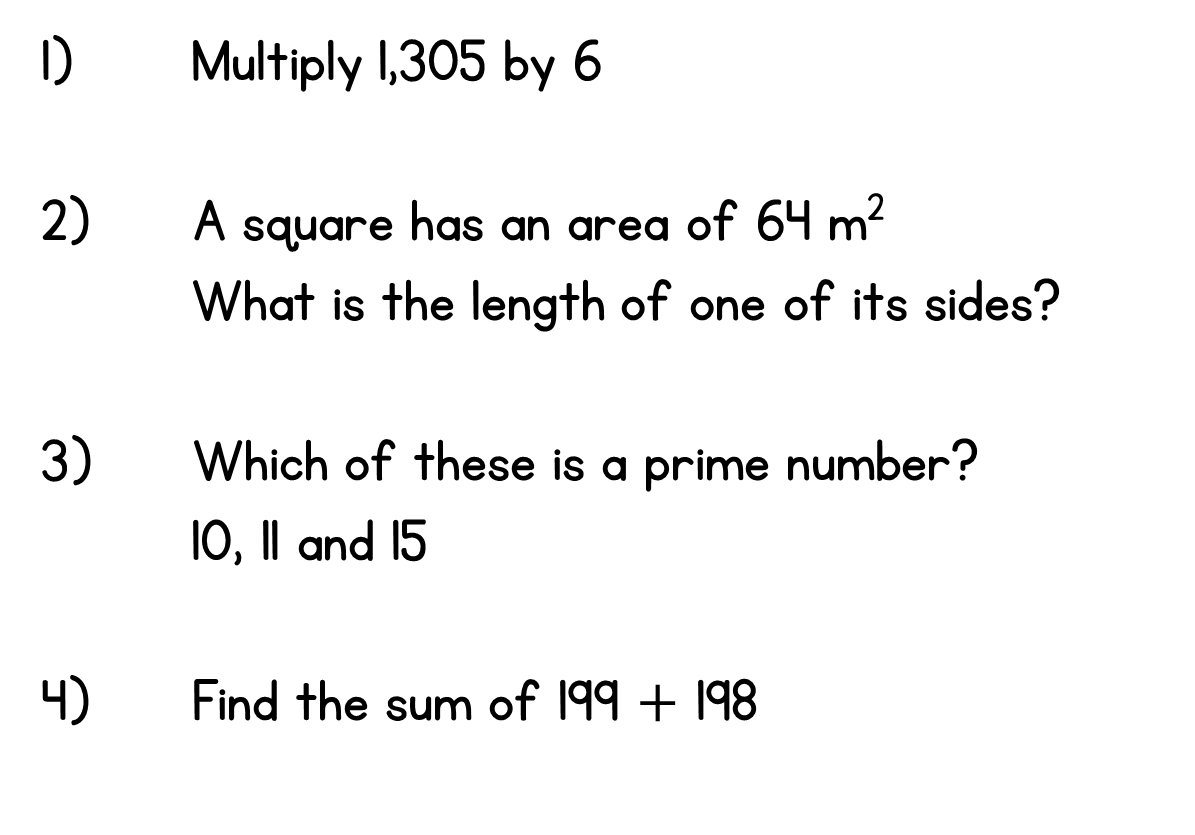 Year 5 | Week 1 | Day 5
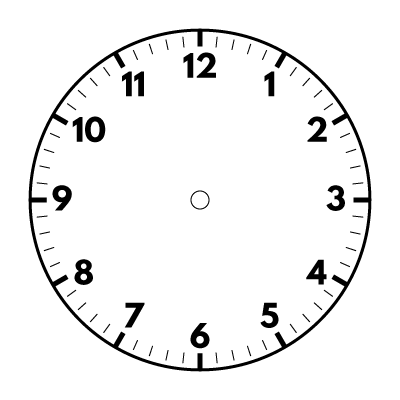 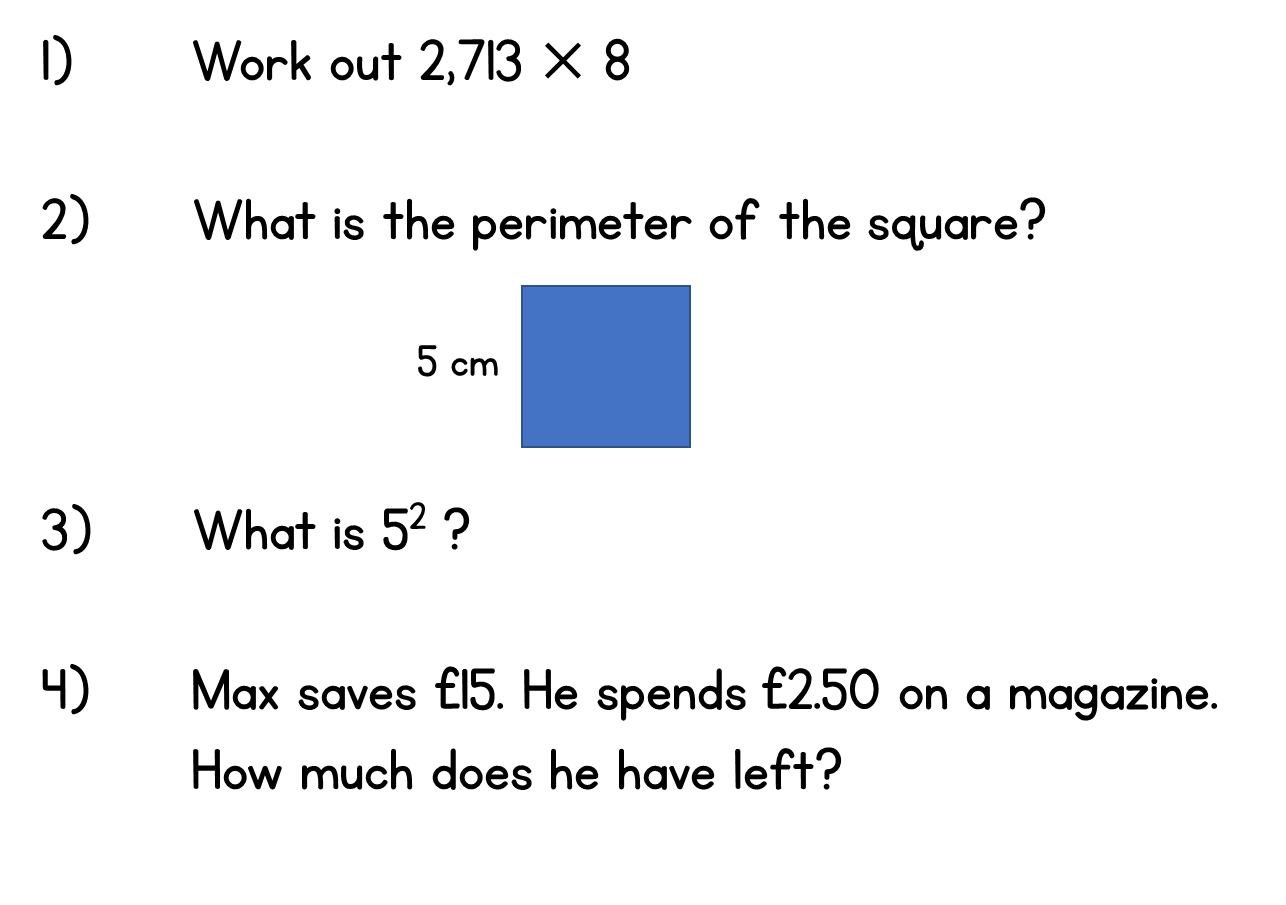